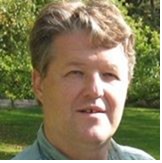 Einar ArnbjörnssonMD, PhD, Associate Professor in Pediatric SurgerySenior Consultant in Pediatric Surgery
Department of Pediatric Surgery, Skåne University Hospital, 
and Lund University, Lund, Sweden
The main research interest :Clinical studies in:
12/08/2014
Anorectal malformations
Hirschsprung´s disease
Computer assisted surgery
Gastrostomy in children
Clinical research in Pediatric Surgery
The project 1 – 4 all include dissertations from the Lund University
Anorectal malformations, publications I
Stenström P, Hambreus M, Arnbjörnsson E, Örnö AK. Females born with anorectal malformation should deliver with caesarian section. Accepted for publication in Journal of Pediatric Surgery 2014-08.
Stenström P, Kockum CC, Emblem R, Arnbjörnsson E, Bjørnland K. Bowel symptoms in children with anorectal malformation - a follow-up with a gender and age perspective. J Pediatr Surg. 2014 Jul;49(7):1122-30. doi: 10.1016/j.jpedsurg.2013.10.022. Epub 2013 Nov 7. PubMed PMID: 24952801.
Stenström P, Granéli C, Salö M, Hagelsteen K, Arnbjörnsson E. Appendicostomy in preschool children with anorectal malformation: successful early bowel management with a high frequency of minor complications. Biomed Res Int. 2013;2013:297084. doi: 10.1155/2013/297084. Epub 2013 Sep 23. PubMed PMID: 24175287; PubMed Central PMCID: PMC3794643.
Stenström P, Kockum CC, Benér DK, Ivarsson C, Arnbjörnsson E. Adolescents with anorectal malformation: physical outcome, sexual health and quality of life. Int J Adolesc Med Health. 2014;26(1):49-59. doi: 10.1515/ijamh-2012-0111. PubMed PMID: 23633464.
Stenström P, Clementson Kockum C, Arnbjörnsson E. Rectal atresia-operative management with endoscopy and transanal approach: a case report. Minim Invasive Surg. 2011;2011:792402. doi: 10.1155/2011/792402. Epub 2011 Apr 21. PubMed PMID: 22091364; PubMed Central PMCID: PMC3195957.
Anorectal malformations, publications II
Arnbjörnsson E, Laurin S, Mikaelsson C. Computed tomography of ano-rectal anomalies. Correlation between radiologic findings and clinical evaluation of faecal incontinence. Acta Radiol. 1989 Jan-Feb;30(1):25-8. PubMed PMID: 914114.
Arnbjörnsson E, Breland U, Kullendorff CM, Okmian L. Effect of loperamide on faecal control after rectoplasty for high imperforate anus. Acta Chir Scand. 1986 Mar;152:215-6. PubMed PMID: 3716742. 
Arnbjörnsson E, Kullendorff CM, Mikaelsson C, Okmian L, Rosén I. The value of physiotherapy for faecal continence after correction of high anal atresia. A clinical and electromyographic study. Acta Chir Scand. 1988 Jul-Aug;154(7-8):467-70. PubMed PMID: 3188794. 
Dissertation: Anorectal malformations impact on early phases of live, Lund University, May 16, 2014.
Hirschsprung´s disease, publications I
Vult von Steyern K, Wingren P, Wiklund M, Stenström P, Arnbjörnsson E. Visualisation of the rectoanal inhibitory reflex with a modified contrast enema in children with suspected Hirschsprung disease. Pediatr Radiol. 2013 Aug;43(8):950-7. doi: 10.1007/s00247-013-2622-4. Epub 2013 Mar 6. PubMed PMID: 23463159.
Granéli C, Stenström P, Börjesson A, Arnbjornsson E. Development of Frequency  of Stools over Time in Children with Hirschsprung Disease Posttransanal Endorectal One-Stage Pull-through. Eur J Pediatr Surg. 2014 May 28. [Epub ahead of print] PubMed PMID: 24870945.
Gunnarsdóttir A, Sandblom G, Arnbjörnsson E, Larsson LT. Quality of life in adults operated on for Hirschsprung disease in childhood. J Pediatr Gastroenterol Nutr. 2010 Aug;51(2):160-6. doi: 10.1097/MPG.0b013e3181cac1b6. PubMed PMID: 20453676.
Gunnarsdóttir A, Larsson LT, Arnbjörnsson E. Transanal endorectal vs. Duhamel pull-through for Hirschsprung's disease. Eur J Pediatr Surg. 2010 Jul;20(4):242-6. doi: 10.1055/s-0030-1252006. Epub 2010 Apr 14. PubMed PMID: 20393896.
Hirschsprung´s disease, publications II
Ornö AK, Lövkvist H, Marsál K, von Steyern KV, Arnbjörnsson E. Sonographic visualization of the rectoanal inhibitory reflex in children suspected of having Hirschsprung disease: a pilot study. J Ultrasound Med. 2008 Aug;27(8):1165-9.   PubMed PMID: 18645074.
Irene Ortiz-Rubio, María Pérez-Aguilera, Christina Granéli, Pernilla Stenström, Einar Arnbjörnsson.  Literature review of the outcome after one-stage transanal endorectal pull-through procedure for Hirschsprung´s disease in children. Surgical Science, 2013, 4, 258-262 doi:10.4236/ss.2013.45050 Published Online May 2013 (http://www.scirp.org/journal/ss)
 C. Lopera, P. Stenström, M. Anderberg and E. Arnbjörnsson, “Literature Review of the  Frequency of Reoperations after One Stage Transanal Endorectal Pull-Through Procedure for Hirschsprung´s disease in Children,” Surgical Science, Vol. 3, No. 6, 2012, pp. 290-294. 
Sofie Örnö Ax, E. Arnbjörnsson, D. Gisselsson-Nord. A Comparison of Rectal Suction and Full Wall Biopsy in Hirschsprung’s Disease. Surgical Science, 2014, 5, 15-19 Published Online January 2014 (http://www.scirp.org/journal/ss) ttp://dx.doi.org/10.4236/ss.2014.51004  
Dissertation: Hirschsprung´s Disease & Gastroesophageal Reflux, Lund University, May 5, 2010
Computer assisted surgery, publications I
Hambraeus M, Arnbjörnsson E, Anderberg M. A literature review of the outcomes  after robot-assisted laparoscopic and conventional laparoscopic Nissen fundoplication for gastro-esophageal reflux disease in children. Int J Med Robot. 2013 Dec;9(4):428-32. doi: 10.1002/rcs.1517. Epub 2013 Jun 26. Review. PubMed PMID: 23801656.
Anderberg M, Kockum CC, Arnbjörnsson E. Paediatric computer-assisted retroperitoneoscopic nephrectomy compared with open surgery. Pediatr Surg Int. 2011 Jul;27(7):761-7. doi: 10.1007/s00383-011-2860-1. Epub 2011 Feb 16. PubMed PMID: 21327553.
Anderberg M, Kockum CC, Arnbjornsson E. Paediatric robotic surgery in clinical practice: a cost analysis. Eur J Pediatr Surg. 2009 Oct;19(5):311-5. doi: 10.1055/s-0029-1233495. Epub 2009 Oct 14. PubMed PMID: 19830631.
Anderberg M, Kockum CC, Arnbjornsson E. Morgagni hernia repair in a small child using da Vinci robotic instruments--a case report. Eur J Pediatr Surg. 2009 Apr;19(2):110-2. doi: 10.1055/s-2008-1038500. Epub 2008 Jul 15. PubMed PMID: 18629776.
Anderberg M, Kockum CC, Arnbjörnsson E. Robotic fundoplication in children. Pediatr Surg Int. 2007 Feb;23(2):123-7. Epub 2006 Oct 18. PubMed PMID: 17047900.
Computer assisted surgery, publications II
Christina Granéli, Magnus Anderberg, Christina Clementson Kockum, Einar Arnbjörnsson. Outcome after computer-assisted fundoplication in children measured as pre- and postoperative anti-reflux and asthma medications use. Accepted for publication, Eur J Ped Sug 2014-07
Dissertation: Computer-assisted surgery in children, Lund University, September 10, 2010.
Gastrostomy in children, publications I
1: Lantz M, Hultin Larsson H, Arnbjörnsson E. Literature review comparing laparoscopic and percutaneous endoscopic gastrostomies in a pediatric population. Int J Pediatr. 2010;2010:507616. doi: 10.1155/2010/507616. Epub 2010 Mar 10. PubMed PMID: 20300186; PubMed Central PMCID: PMC2836526.
2: Lantz M, Larsson HH, Arnbjörnsson E. [Video-assisted technique is best when performing laparoscopic gastrostomy in children. Meta-analysis of the frequency  of fistulas following two different methods]. Lakartidningen. 2009 Nov 11-17;106(46):3078, 3080-2. Swedish. PubMed PMID: 19998611.
3: Backman T, Sjövie H, Kullendorff CM, Arnbjörnsson E. Continuous double U-stitch gastrostomy in children. Eur J Pediatr Surg. 2010 Jan;20(1):14-7. doi: 10.1055/s-0029-1238316. Epub 2009 Oct 14. PubMed PMID: 19830661.
4: Norén E, Gunnarsdóttir A, Hanséus K, Arnbjörnsson E. Laparoscopic gastrostomy in children with congenital heart disease. J Laparoendosc Adv Surg Tech A. 2007 Aug;17(4):483-9. PubMed PMID: 17705732.
5: Backman T, Berglund Y, Sjövie H, Arnbjörnsson E. Complications of video-assisted gastrostomy in children with or without a ventriculoperitoneal shunt. Pediatr Surg Int. 2007 Jul;23(7):665-8. Epub 2007 May 9. PubMed PMID: 17487495.
Gastrostomy in children, publications II
6: Plantin I, Arnbjörnsson E, Larsson LT. No increase in gastroesophageal reflux after laparoscopic gastrostomy in children. Pediatr Surg Int. 2006 Jul;22(7):581-4. Epub 2006 Jun 1. PubMed PMID: 16807719.
7: Arnbjörnsson E, Backman T, Mörse H, Berglund Y, Kullendorff CM, Lövkvist H. Complications of video-assisted gastrostomy in children with malignancies or neurological diseases. Acta Paediatr. 2006 Apr;95(4):467-70. PubMed PMID: 16720496.
8: Backman T, Arnbjörnsson E, Berglund Y, Larsson LT. Video-assisted gastrostomy in infants less than 1 year. Pediatr Surg Int. 2006 Mar;22(3):243-6. Epub 2006 Jan 10. PubMed PMID: 16402265.
9: Arnbjörnsson E, Larsson LT. [Video-assisted placing of a gastrostomy button in children. Ten years of experiences show advantages of the method]. Lakartidningen. 2005 Nov 14-20;102(46):3451-5. Swedish. PubMed PMID: 16335726.
10: Arnbjörnsson E, Backman T, Berglund Y, Kullendorff CM. Closure after gastrostomy button. Pediatr Surg Int. 2005 Oct;21(10):797-9. Epub 2005 Oct 21. PubMed PMID: 16180004.
Gastrostomy in children, publications III
11: Backman T, Arnbjörnsson E, Kullendorff CM. Omentum herniation at a 2-mm trocar site. J Laparoendosc Adv Surg Tech A. 2005 Feb;15(1):87-8. PubMed PMID: 15772487.
12: Arnbjörnsson E, Larsson LT, Lindhagen T. Complications of laparoscopy-aided gastrostomies in pediatric practice. J Pediatr Surg. 1999 Dec;34(12):1843-6. PubMed PMID: 10626869.
13: Mikaelsson C, Arnbjörnsson E. Single-puncture laparoscopic gastrostomy in children. Pediatr Surg Int. 1998 Nov;14(1-2):43-4. PubMed PMID: 9880694.
14: Arnbjörnsson E, Jakobsson I, Larsson LT, Mikaelsson C. Gastrostomy button causing perforation of the posterior gastric wall. Acta Paediatr. 1998   Nov;87(11):1203-4. PubMed PMID: 9846927.
15: Arnbjörnsson E, Larsson LT. [Laparoscopic button is a safe method in pediatric gastrostomy]. Lakartidningen. 1998 Sep 9;95(37):3919. Swedish. PubMed PMID: 9772775.
Gastrostomy in children, publications IV
16: Andersson L, Mikaelsson C, Arnbjörnsson E, Larsson LT. Laparoscopy aided   gastrostomy in children. Ann Chir Gynaecol. 1997;86(1):19-22. PubMed PMID: 9181214.
17: Mikaelsson C, Arnbjörnsson E, Larsson LT. [The laparoscopy button. A new method with minimal surgical trauma in gastrostomy in children]. Lakartidningen. 1995 Sep 6;92(36):3237-8. Swedish. PubMed PMID: 7674719.
18: Backman T, Sjövie H, Kullendorff CM, Arnbjornsson E. Correlation between the preoperative state of nutrition and the frequency of postoperative problems after video-assisted gastrostomy in children. Gastroenterol Insights 2009;1:e2.
19: Sjövie H, Larsson LT, Arnbjörnsson E. Postoperative gastrostomy site leakage correlated to the dimension of the gastrostomy button in children. Gastroenterol Insights 2010;2:e9.
20: Helén Sjöwie, Malin Mellberg, Einar Arnbjörnsson. Postoperative complications in children undergoing video-assisted gastrostomy tube placement correlated to their age and diagnosis. Gastroenterology Insights 2012; volume 4:e5.
Gastrostomy in children, publications V
Torbjörn Backman, Helene Sjöwie, Malin Mellberg, Anna Börjesson, Magnus Anderberg, Carl-Magnus Kullendorff, Einar Arnbjörnsson. Vomiting in children undergoing video-assisted gastrostomy tube placement. Accepted for publication in Surgery Research and Practice 2014 
Book chapter: Backman T, Mellberg M, Sjöwie H, Anderberg M and Arnbjörnsson E. Video-Assisted Gastrostomy in Children, Gastrostomy, Pavel Kohout (Ed.) 2011. Available from: http://www.intechopen. com/articles/show/title/video-assisted-gastrostomy-in-children.
Dissertation: Video assisted gastrostomy in children, Lund University, Mars 8, 2014.
Clinical research in Pediatric SurgeryProjects with few publications
Appendicitis
Sacroccocygeal teratoma
Hypospadias surgery
Gastroschisis